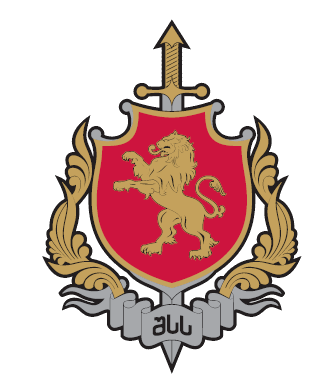 საინფორმაციო–ანალიტიკური დეპარტამენტი - საინფორმაციო  ცენტრი
საქართველოს საზღვარზე  გადაადგილებულ 
ვიზიტორთა  სტატისტიკური  მონაცემები
2008 – 2018 წ.წ. 
მარტი
© 2018,  შსს საინფორმაციო-ანალიტიკური დეპარტამენტი - საინფორმაციო  ცენტრი
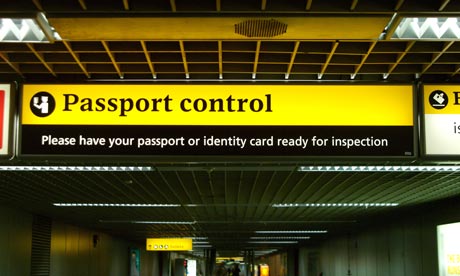 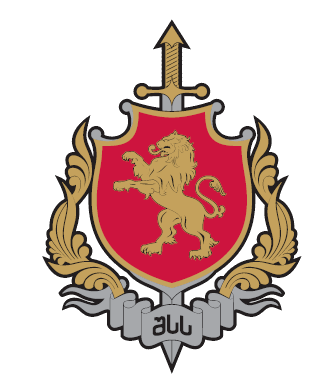 უცხო  ქვეყნის  მოქალაქეების  ვიზიტების  რაოდენობის  შედარებითი  გრაფიკები  და ზრდის  პროცენტული მაჩვენებლები წინა  წელთან  შედარებით
2007 – 2017წწ.
7.8%
7%
2,3%
21,8 %
56,9 %
38,9 %
35,4 %
16,3 %
22,7 %
© 2018, შსს საინფორმაციო-ანალიტიკური დეპარტამენტი - საინფორმაციო  ცენტრი
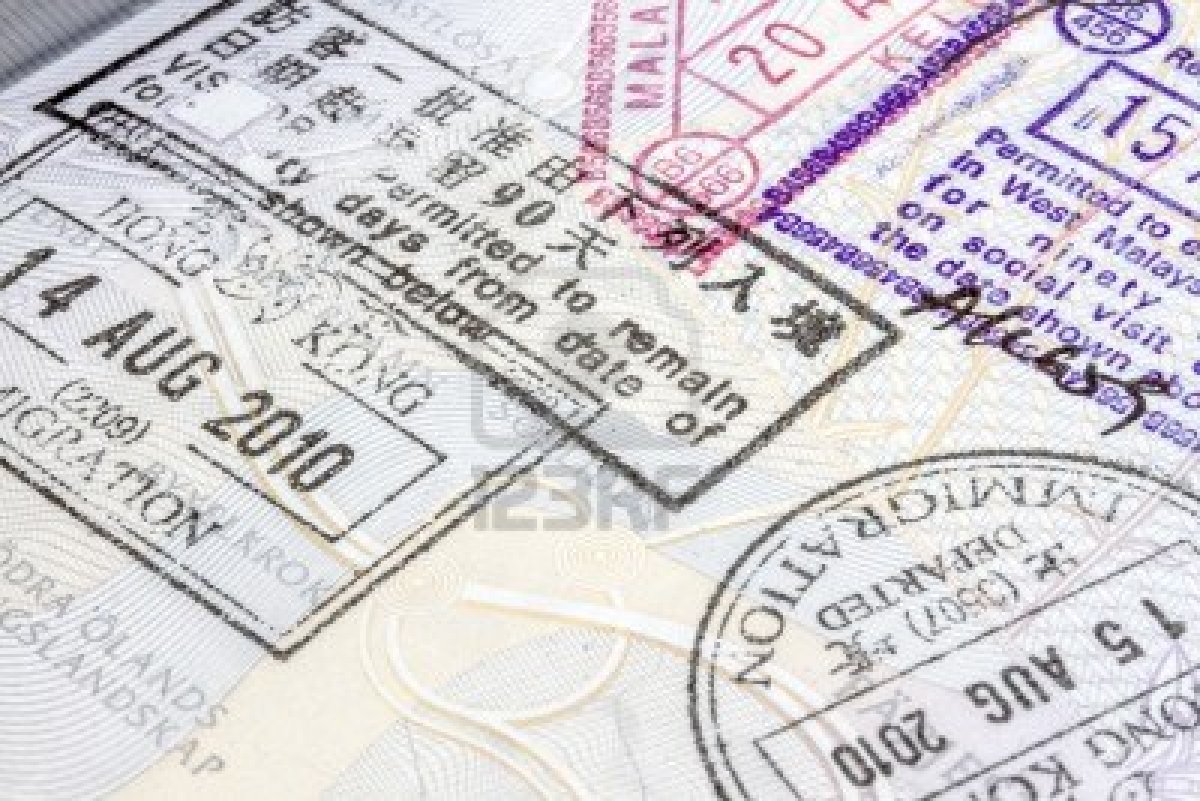 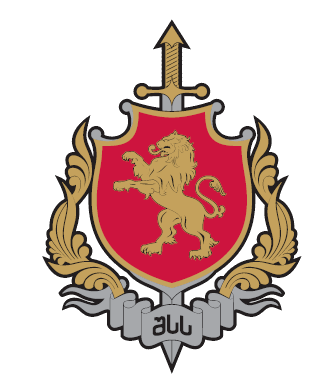 საქართველოს  სახელმწიფო  საზღვარზე  გადაადგილებული  ვიზიტორები
2013– 2017 წწ.
4,5%
-5,7%
19,2%
7,8%
2,1%
25,7%
2,4%
7%
1,6%
-6,3%
7,9%
2,3%
© 2018, შსს საინფორმაციო-ანალიტიკური დეპარტამენტი - საინფორმაციო  ცენტრი
უცხო  ქვეყნის  მოქალაქეების  ვიზიტების  რაოდენობების  შედარებითი გრაფიკი  თვეების  მიხედვით
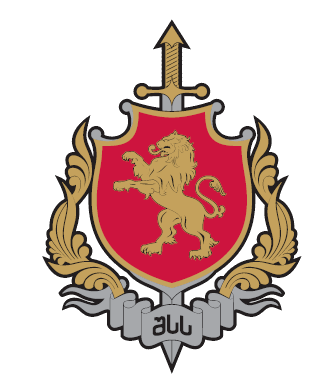 2008 – 2018 წწ.
© 2018, შსს საინფორმაციო-ანალიტიკური დეპარტამენტი - საინფორმაციო  ცენტრი
უცხო  ქვეყნის  მოქალაქეების  ვიზიტების  რაოდენობის  შედარებითი  გრაფიკები  და  ზრდის  პროცენტული  მაჩვენებლები  წინა  წელთან  შედარებით
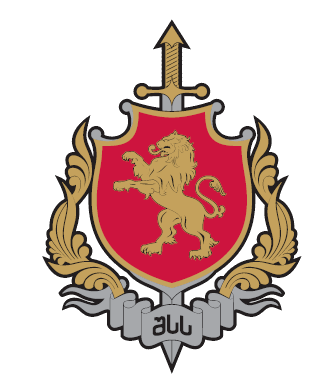 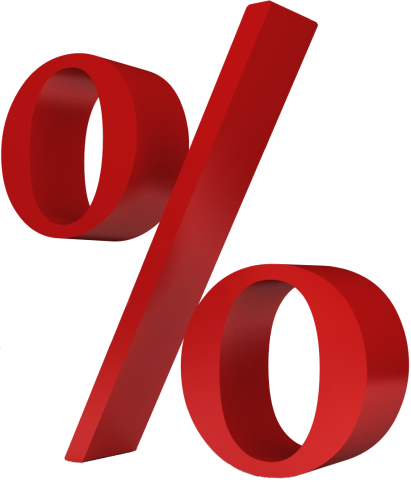 მარტი
2008 – 2018 წწ.
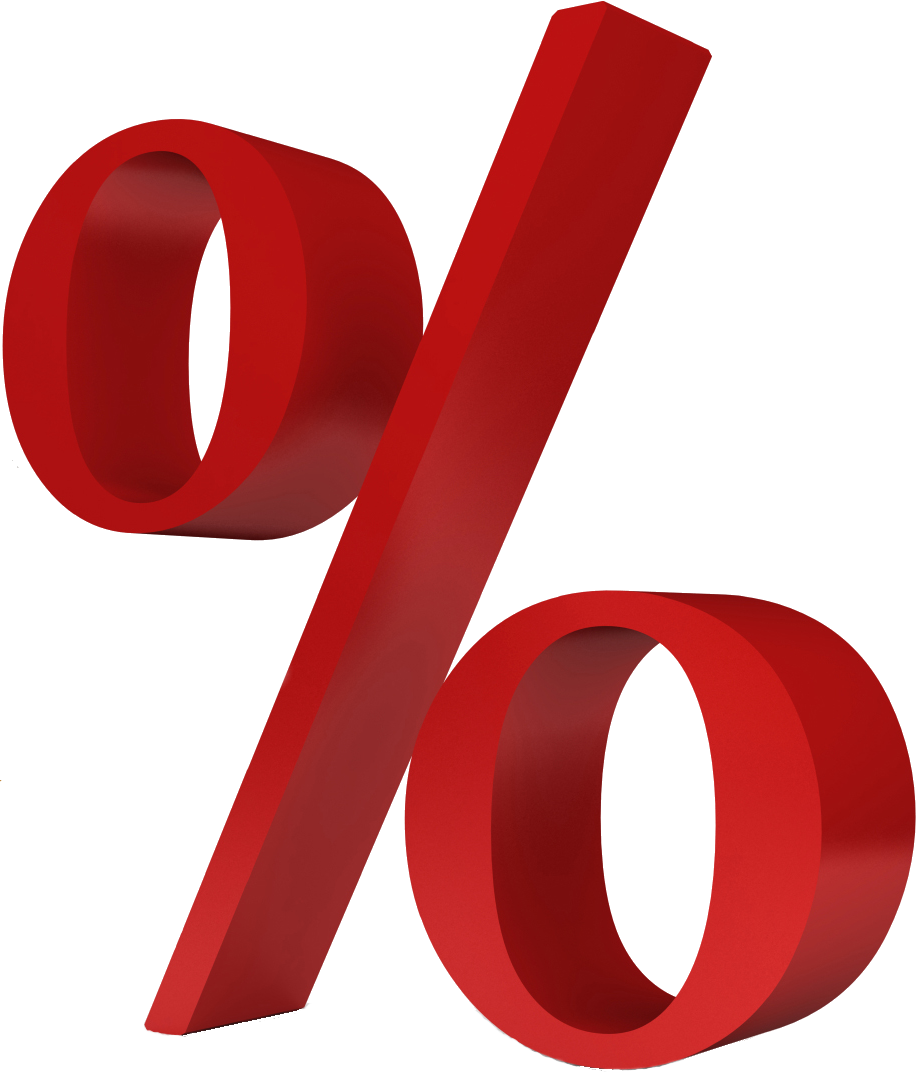 13.2 %
13.1 %
17 %
-2.2 %
8.6 %
37.2 %
40.9%
44.8 %
27.7 %
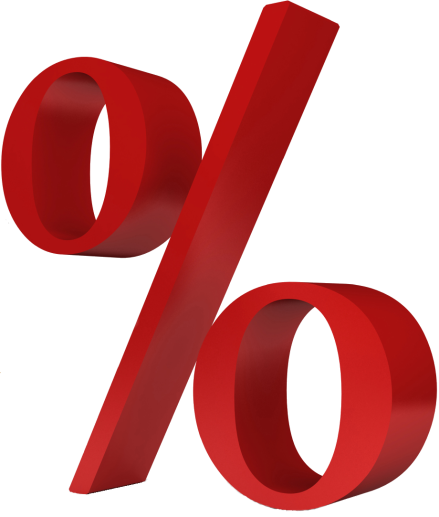 5.4%
© 2018, შსს საინფორმაციო-ანალიტიკური დეპარტამენტი - საინფორმაციო  ცენტრი
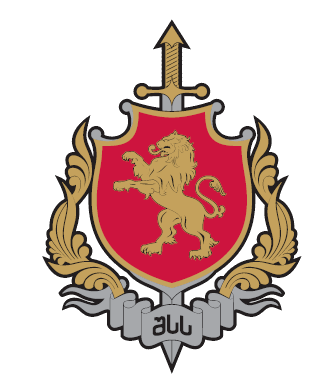 საქართველოს  სახელმწიფო  საზღვარზე  გადაადგილებული  ვიზიტორები
მარტი
2014 – 2018წწ.
© 2018, შსს საინფორმაციო-ანალიტიკური დეპარტამენტი - საინფორმაციო  ცენტრი
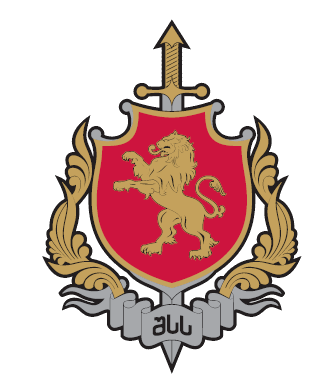 საქართველოს  სახელმწიფო  საზღვარზე  გადაადგილებული  ვიზიტორები
იანვარი–მარტი 
2014 – 2018 წწ.
© 2018, შსს საინფორმაციო-ანალიტიკური დეპარტამენტი - საინფორმაციო  ცენტრი
6  ყველაზე დიდი  დენადობის და ევროკავშირის ქვეყნებიდან ვიზიტორთა საერთო რაოდენობა  და შედარებითი       მაჩვენებელი
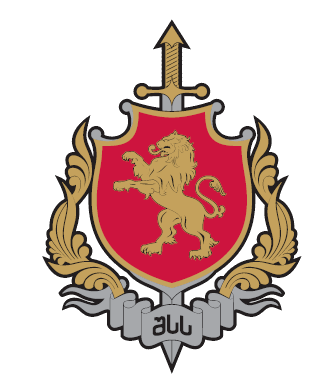 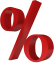 მარტი 2008 – 2018 წწ.
© 2018, შსს საინფორმაციო-ანალიტიკური დეპარტამენტი - საინფორმაციო  ცენტრი
ვიზიტორთა  ნაკადის მიხედვით, 20  ყველაზე  დიდი  დენადობის  მქონე  ქვეყნიდან (პირველი ექვსეულის შემდეგ)  ჩამოსულ  ვიზიტორთა  რაოდენობა
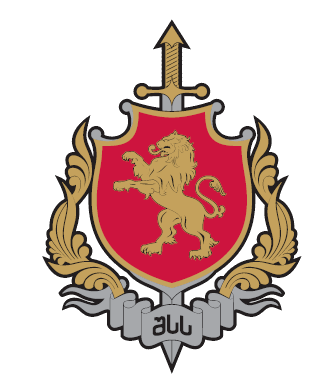 2018 წელი
მარტი
© 2018,  შსს საინფორმაციო-ანალიტიკური დეპარტამენტი - საინფორმაციო  ცენტრი
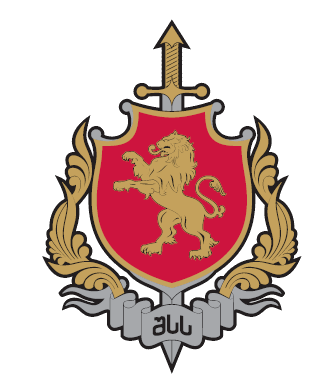 6  ყველაზე დიდი  დენადობის  და  ევროკავშირის  ქვეყნებიდან  ვიზიტორთა საერთო რაოდენობა
2007 – 2017 წწ.
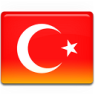 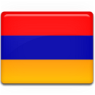 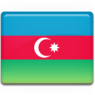 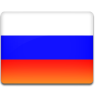 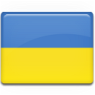 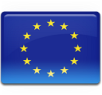 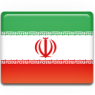 © 2018,  შსს საინფორმაციო-ანალიტიკური დეპარტამენტი - საინფორმაციო  ცენტრი
6 ყველაზე  დიდი  დენადობის  მქონე  და ევროკავშირის  ქვეყნებიდან  ვიზიტორთა რაოდენობა
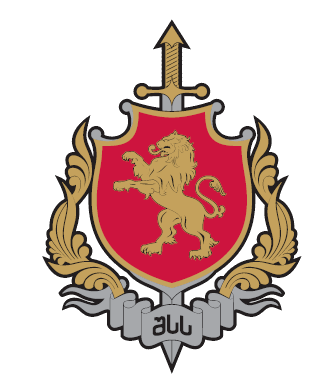 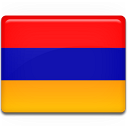 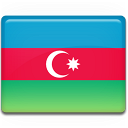 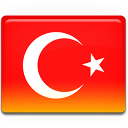 2018
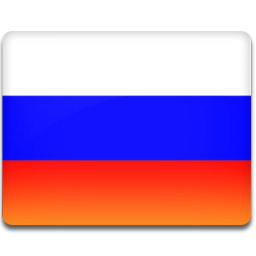 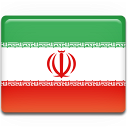 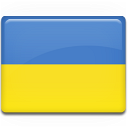 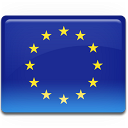 © 2018,  შსს საინფორმაციო-ანალიტიკური დეპარტამენტი - საინფორმაციო  ცენტრი
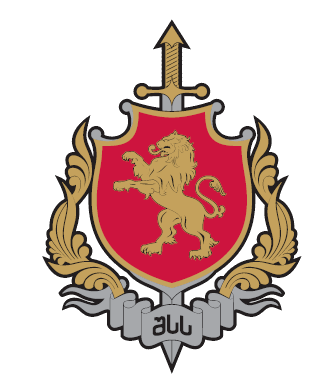 საქართველოს  სახელმწიფო  საზღვარზე  გადაადგილებული  საქართველოს მოქალაქეები
9%
9.5%
8.5%
8.4%
10.5%
10.9%
-4.4%
-4%
© 2018  შსს საინფორმაციო-ანალიტიკური დეპარტამენტი - საინფორმაციო  ცენტრი
ვიზიტორთა ნაკადის მიხედვით, 20 ყველაზე დიდი დენადობის მქონე ქვეყნიდან (პირველი ექვსეულის შემდეგ)  ჩამოსულ ვიზიტორთა რაოდენობა და შედარებითი     მაჩვენებლები
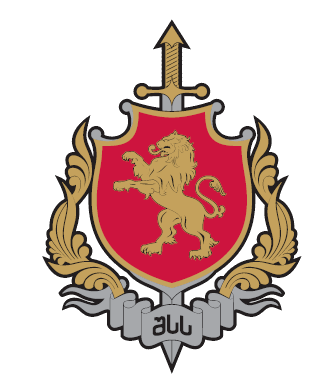 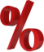 2014–2018 წწ.
იანვარი-მარტი
© 2018,  შსს საინფორმაციო-ანალიტიკური დეპარტამენტი - საინფორმაციო  ცენტრი
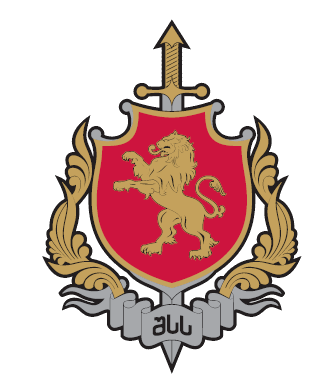 საქართველოში თავშესაფრის  მაძიებელ პირთა 
სტატისტიკური მონაცემები 
28.02.2018
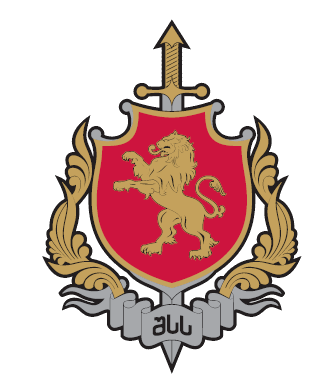 საქართველოში თავშესაფრის სტატუსის მქონე პირთა 
სტატისტიკური მონაცემები 
28.02.2018
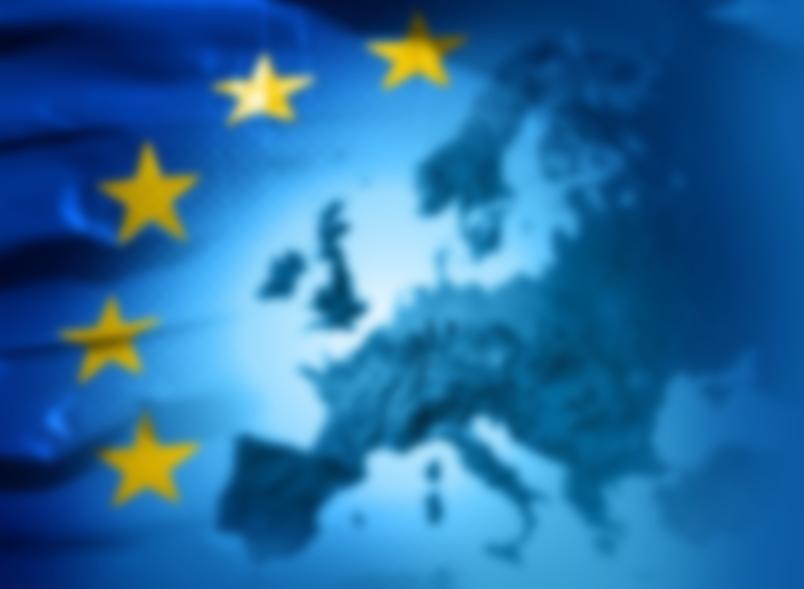 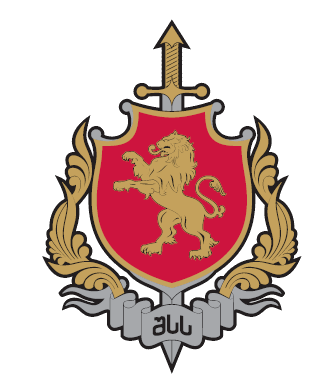 ევროკავშირის მოქალაქეები  (შემოსვლა)
2009 – 2018 წწ.
© 2018, შსს საინფორმაციო-ანალიტიკური დეპარტამენტი - საინფორმაციო  ცენტრი
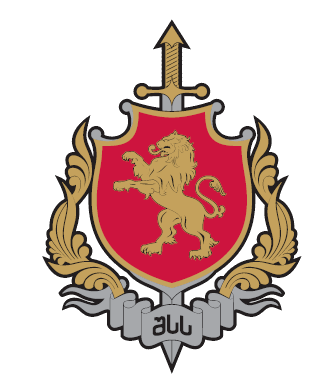 ლარსის ( ს.ს.კ.გ. “ყაზბეგი”)  სასაზღვრო–გამშვებ პუნქტზე   საქართველოს  და უცხო ქვეყნის  მოქალაქეების  შემოსვლის საერთო რაოდენობა ქვეყნების  მიხედვით
2018 წელი
იანვარი-მარტი
სულ  –  184 861 კვეთა
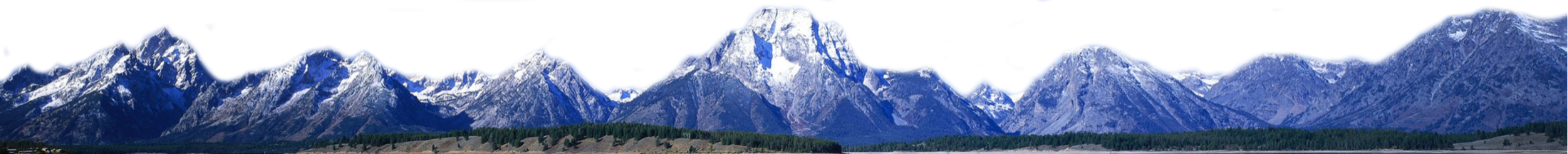 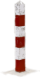 ყაზბეგი
© 2018,  შსს საინფორმაციო-ანალიტიკური დეპარტამენტი - საინფორმაციო  ცენტრი
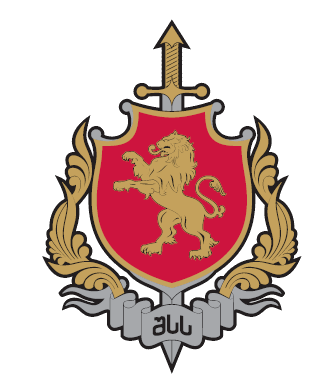 საინფორმაციო–ანალიტიკური დეპარტამენტი - საინფორმაციო  ცენტრი
გმადლობთ
ყურადღებისთვის!
© 2018, შსს საინფორმაციო-ანალიტიკური დეპარტამენტი - საინფორმაციო  ცენტრი